AHRQ Safety Program for Improving Antibiotic Use
Identifying Targets for Improvement in Antibiotic Decision Making
Acute Care
AHRQ Pub. No. 17(20)-0028-EF
November 2019
Objectives
Recognize how to differentiate technical and adaptive issues related to antibiotic prescribing.
Explain how to be proactive in asking staff about how the next patient may be harmed by antibiotic prescribing decisions.
Explain how to leverage frontline wisdom to guide safety improvement efforts.
Explain how to recognize antibiotic-related concerns using the Four Moments of Antibiotic Decision Making framework.
2
What Are Antibiotic Improvement Targets?
3
Technical Problems
Related to a gap in knowledge or lack of needed equipment
Solution is straightforward, usually requiring resources but not culture change
4
Adaptive Problems
Require a change in attitudes, beliefs, and behaviors
Solutions can be hard to implement because they require consensus, teamwork, communication, change in habits
5
Problem Solving
1
2
First-order problem solving 
Solves one problem in one particular instance
Generally does not help prevent future harm from occurring


Second-order problem solving 
Uses adaptive interventions to change culture and beliefs
Identifies system opportunities to prevent harm from occurring again
6
Identifying Antibiotic-Associated Adverse Events
Multidisciplinary meetings
Opportunity to elaborate on issues that have resulted in antibiotic-associated adverse events or had the potential to cause adverse events that could jeopardize patient safety
Decide as a group if they are technical and/or adaptive issues
As a group, discuss first-order and second-order solutions
7
Four Moments of Antibiotic Decision Making
Does my patient have an infection that requires antibiotics?
Have I ordered appropriate cultures before starting antibiotics? What empiric therapy should I initiate?
A day or more has passed. Can I stop antibiotics? Can I narrow therapy or change from IV to oral therapy?
What duration of antibiotic therapy is needed for my patient's diagnosis?
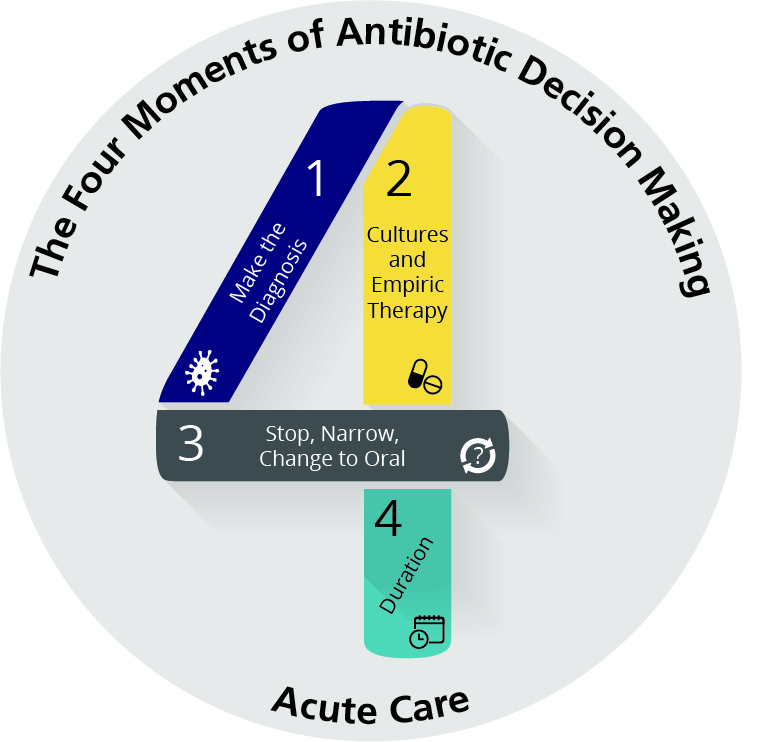 8
Moment 3: Narrow or Stop Therapy
De-escalation: Modifying antibiotic therapy to agents considered to have a narrower spectrum of activity or stopping antibiotic therapy completely 
Guided by— 
Microbiology data  
Clinical status of the patient
Goals
Optimize therapy 
Select agents that minimize side effects
9
Is Antibiotic De-escalation Safe?1
De-escalation of antibiotics led to a 28% reduced risk of death compared with no de-escalation.
10
Case #1: Example of De-escalation
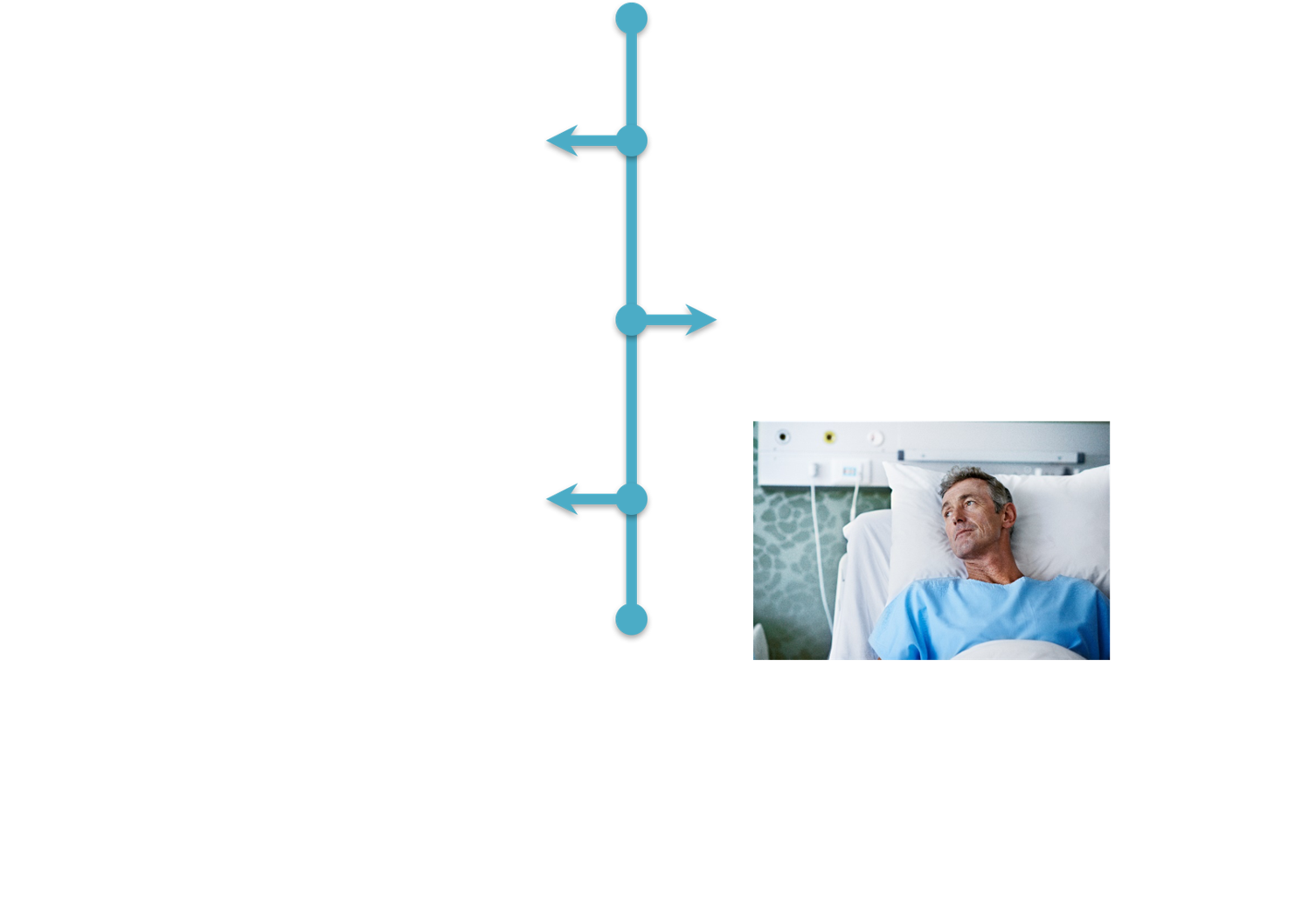 A patient with a past history of mitral valve endocarditis is admitted with high fevers, hypotension, and diffuse myalgias.
He is diagnosed with presumptive endocarditis and started on vancomycin and ceftriaxone.
By day 3 of therapy, blood cultures are growing a viridans group streptococcus susceptible to penicillin (with a low MIC).
In this case, while vancomycin and ceftriaxone both have activity against the organism, penicillin is the preferred choice given its narrow spectrum, excellent activity against the organism, and low side-effect profile.
11
Case #2: Example of De-escalation
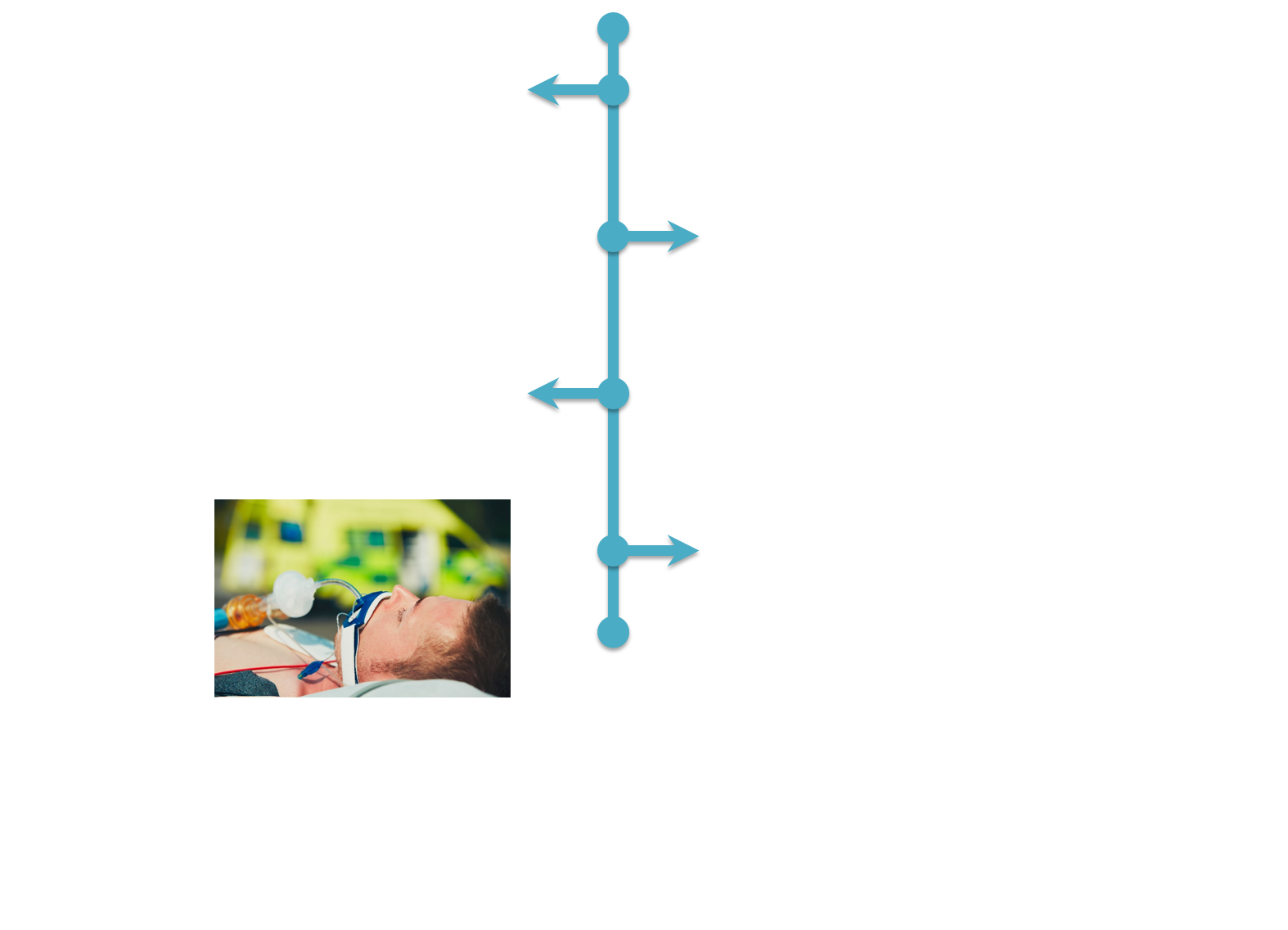 A patient hospitalized after undergoing a spinal fusion is diagnosed with pneumonia.
He requires intubation and is admitted to the ICU and started empirically on vancomycin and cefepime.
He improves over the next few days and is extubated on day 3.
Sputum cultures grow a pan-susceptible E. coli.
Not necessary to continue broad-spectrum therapy. Cefazolin is preferable over cefepime because there is less association with C. difficile infection.
12
Case #3: Example of Discontinuing Therapy
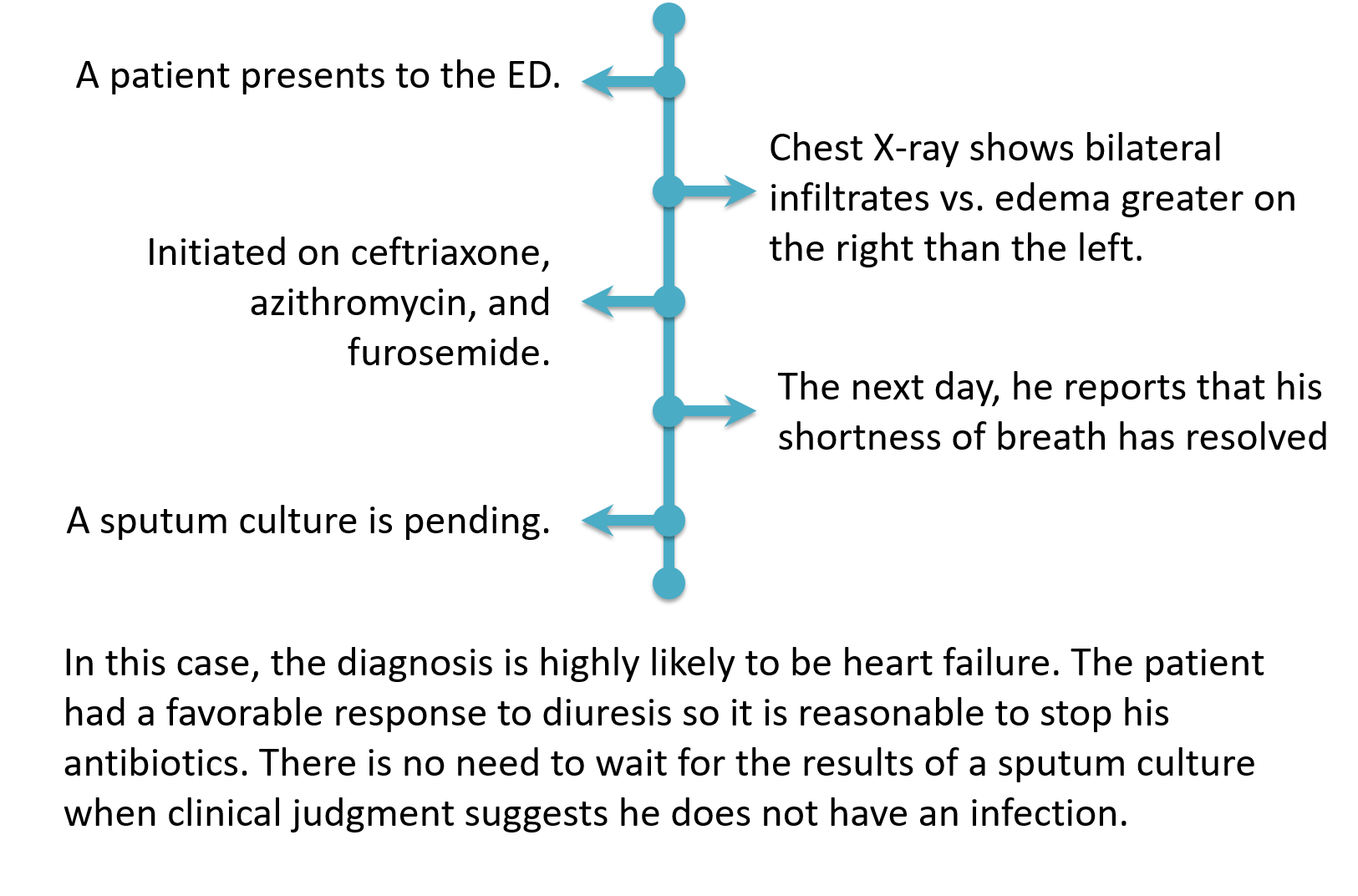 A patient presents to the ED.
Chest x ray shows bilateral infiltrates vs. edema greater on the right than the left.
Initiated on ceftriaxone, azithromycin, and furosemide.
The next day, he reports that his shortness of breath has resolved.
A sputum culture is pending.
In this case, the diagnosis is highly likely to be heart failure. The patient had a favorable response to diuresis so it is reasonable to stop his antibiotics.  There is no need to wait for the results of a sputum culture when clinical judgment suggests he does not have an infection.
13
Your Turn!
Think about antibiotic usage in your unit…
What is a concern you have had related to antibiotic prescribing? 
During formal meetings, decide on the best approach to periodically review and prioritize antibiotic-related prescribing concerns
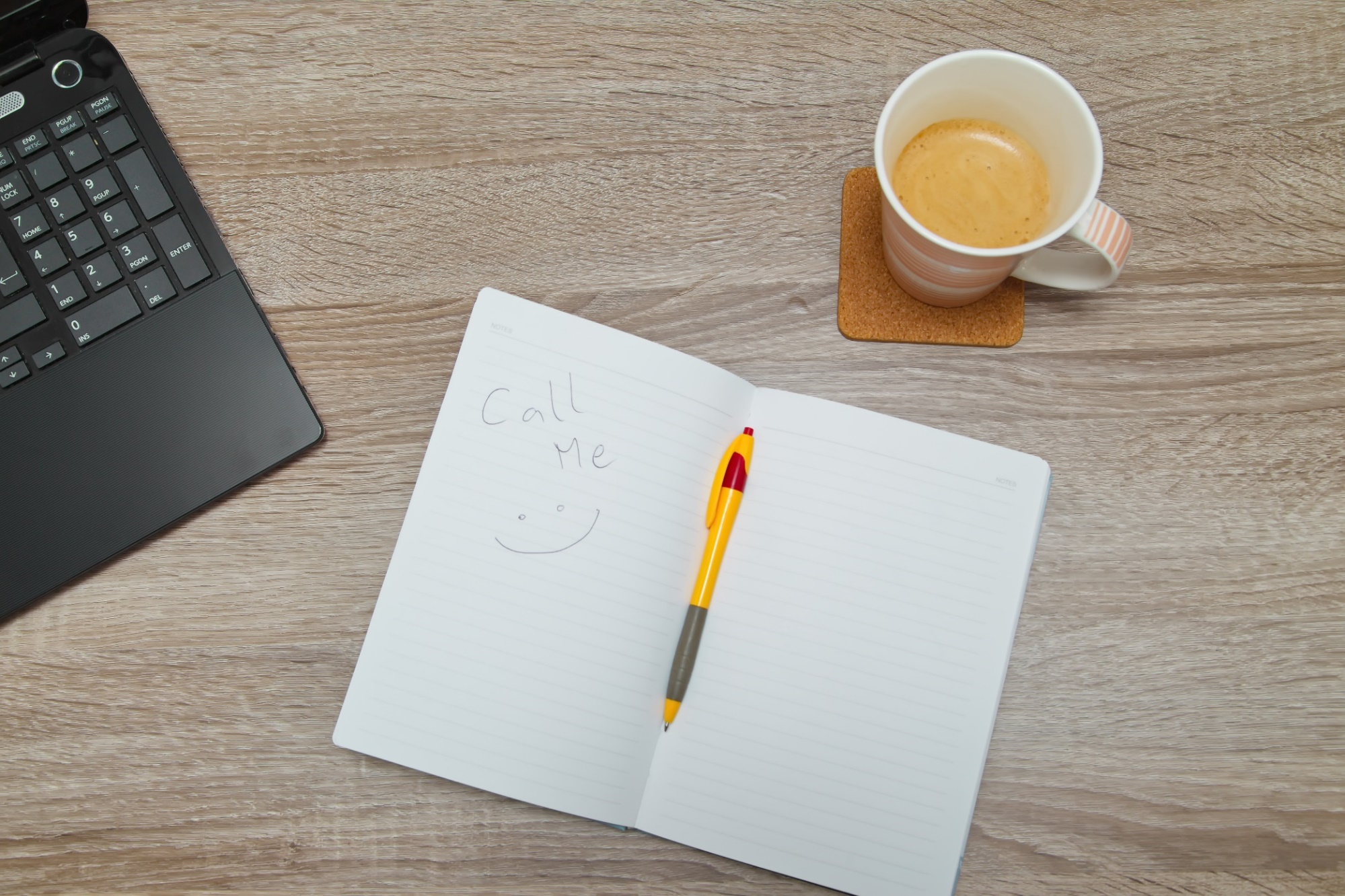 14
Summary
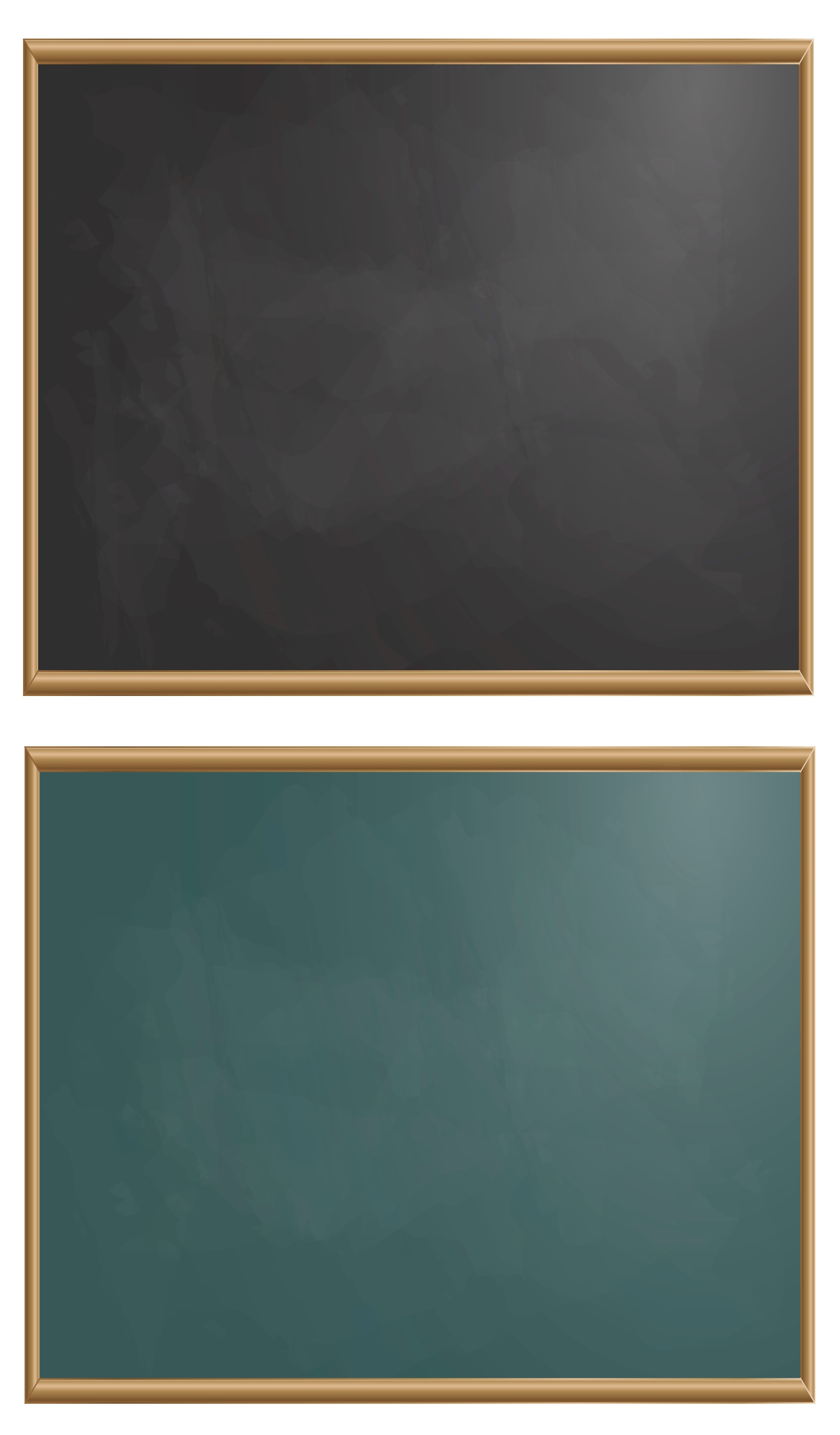 There is room for improvement when it comes to antibiotic decision making at most institutions.
It is important for clinical staff to feel comfortable participating in optimizing antibiotic use on a unit or service.
Use of the Four Moments of Antibiotic Decision Making framework can help to identify opportunities for improvement at the individual patient level.
Teams also should review and prioritize their concerns regarding antibiotic use as a group.
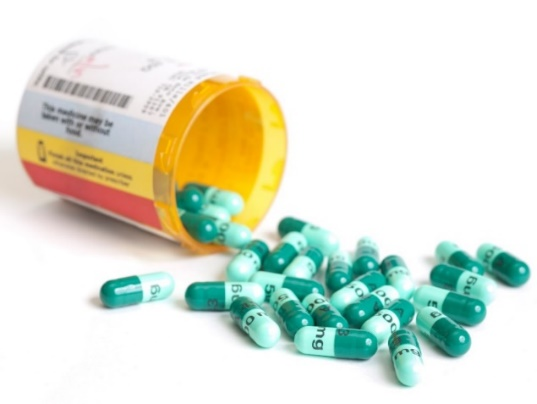 15
Disclaimer
The findings and recommendations in this presentation are those of the authors, who are responsible for its content, and do not necessarily represent the views of AHRQ. No statement in this presentation should be construed as an official position of AHRQ or of the U.S. Department of Health and Human Services.
Any practice described in this presentation must be applied by health care practitioners in accordance with professional judgment and standards of care in regard to the unique circumstances that may apply in each situation they encounter. These practices are offered as helpful options for consideration by health care practitioners, not as guidelines.
16
Reference
Tabah A, Cotta MO, Garnacho-Montero J, et al. A systematic review of the definitions, determinants, and clinical outcomes of antimicrobial de-escalation in the intensive care unit. Clin Infect Dis. 2016 Apr 15;62(8):1009-17. PMID: 26703860.
17